Презентация«Множества и операции над ними.              Решение задач с помощью                       кругов Эйлера»
Множества
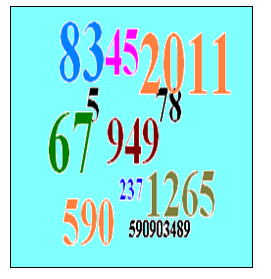 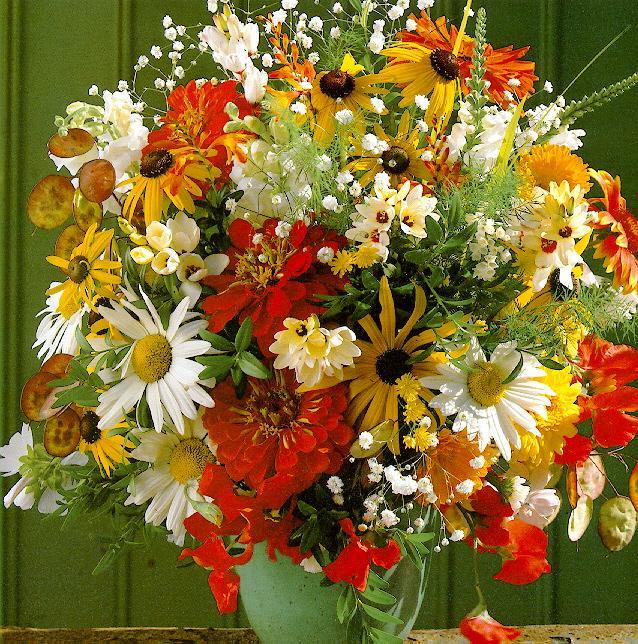 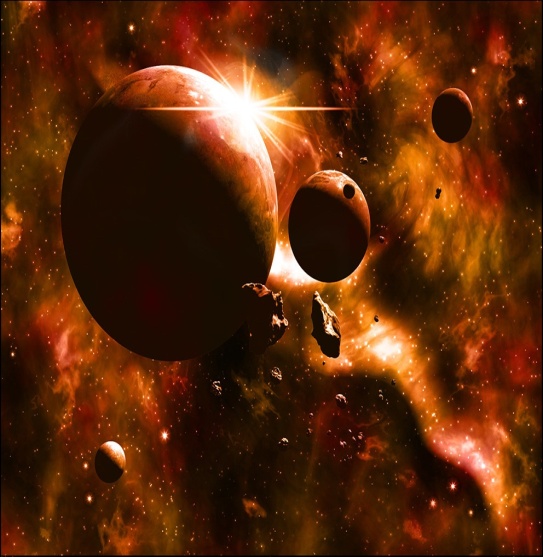 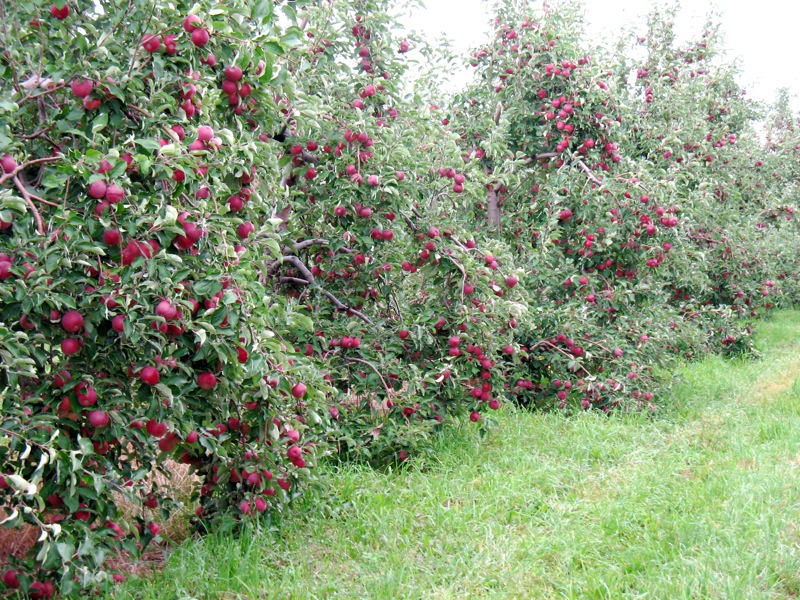 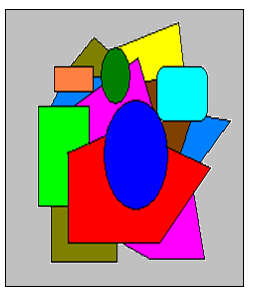 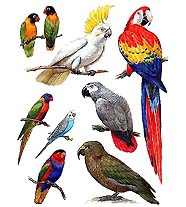 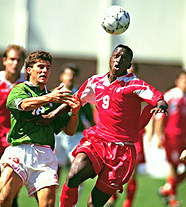 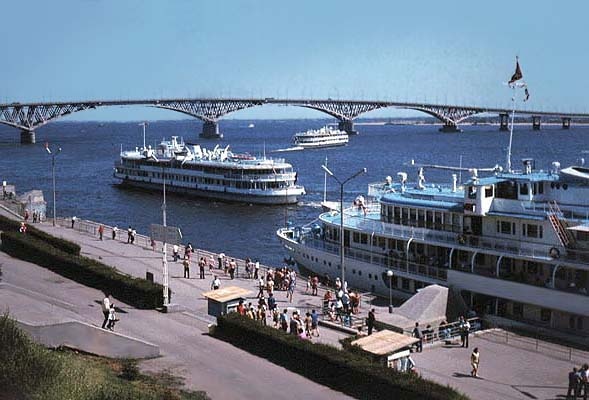 2
Множество – совокупность объектов, объединенных по какому – нибудь признаку. 
      Множества обозначают большими буквами латинского алфавита: А, В, С, D и т. д.

  Обозначения некоторых числовых множеств:
      N – множество натуральных чисел;
      Z – множество целых чисел;
      Q – множество рациональных чисел;
      I  - множество иррациональных чисел;
      R – множество действительных чисел.
3
Виды множеств
Равные множества
{А, Е, Ё, И, О, У, Ы, Э, Ю, Я} = {Э, Е, А, Ё, Я, О, Ы, И, У, Ю}

Конечные множества
А = {2; 3; 5; 7; 11; 13};
 {х | 5< х <12} 

Бесконечные множества         
{1; 4; 9; 16; 25; …}; {10; 20; 30; 40; 50; …}; 
   
Пустое множество  обозначается символом Ø
4
4
Множества
Задание 1 
 1) Задайте множество цифр, с помощью которых записывается число:
    а) 3254; б) 8797; в) 11000; г) 555555.
2)  Задайте множество А описанием:
    а) А = {1, 3, 5, 7, 9};  б) А = {- 2, - 1, 0, 1, 2}; 
    в) А = {11, 22, 33, 44, 55, 66, 77, 88, 99};
    г) А = {0,1; 0,01; 0,001; 0,0001; …};  
    д) А = {1/2, 2/3, 3/4, 4/5, … }.
 3) Задание с выбором ответа. Даны множества: М = {5,4,6}, 
      Р = {4,5,6}, Т = {5,6,7},  S = {4, 6}. 
      Какое из утверждений неверно?
      а) М = Р.    б) Р ≠ S.      в) М ≠ Т.      г) Р = Т.
5
5
Стандартные обозначения
х       А  
      -  знак принадлежности.
«элемент  х принадлежит множеству А»;  
«х – элемент множества А».
  N
«5 – число натуральное». 

Наряду со знаком принадлежит используют и его
«отрицание» - знак       .
х       А  
«элемент  х не принадлежит множеству А». 
0      N 
«нуль не натуральное число»
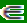 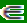 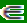 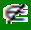 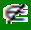 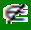 6
6
Стандартные обозначения
Задание 2
1. Запишите на символическом языке следующее утверждение:
    а) число 10 – натуральное;
    б) число – 7 не является натуральным;
    в) число – 100 является целым;
    г) число 2,5 – не целое.
2. Верно ли, что:  
    а) – 5     N;  б) -5     Z; в) 2,(45)      Q?
3. Верно ли, что:
    а) 0,7     {х | х2 – 1 < 0};  б) – 7      {х | х2 + 16х ≤ - 64}?
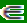 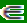 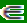 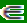 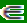 7
7
Стандартные обозначения
А = {2; 4; 6} и В = {1; 2; 3; 4; 5; 6; 7}. 
А       В
«множество А является подмножеством множества В».
Знак «      » называют знаком включения.






Пустое множество считают подмножеством любого
множества.
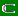 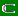 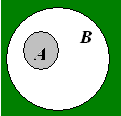 8
8
Стандартные обозначения
Задание 3
1. Даны множества: 
     А = {10}, В = {10, 15}, С = {5, 10, 15}, D = {5, 10, 15, 20}.
    Поставьте вместо … знак включения (      или      ) так,
    чтобы получилось верное  утверждение: 
    а) А … D;   б) А … В;   в) С … А;   г) С … В.

2. Даны три множества А = {1, 2, 3, …, 37}, В = {2, 4, 6, 8, …}, 
    С = {4, 8, 12, 16, …, 36}.
    Верно ли, что: 
    а) А      В;   б) В     С;    в) С       А;   г) С     В?
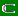 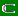 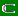 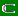 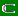 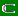 9
9
Операции над множествами
1) Пересечением множества А и В называют множество, 
     состоящие из всех общих элементов множеств А и В.
     Пересечение множеств А и В обозначают так: А∩В. 
     Можно записать и так: А∩В = {х | х      А и х      В}. 
   


 

Например, 
если А = {3; 9; 12} и В = {1; 3; 5; 7; 9; 11}, то А∩В = {3; 9};
если А = {10; 20; …; 100} и В = {6; 12; 18;…}, то А∩В = {30; 60; 90}.
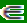 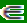 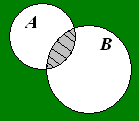 10
10
Операции над множествами
Задание 4
1. Даны множества: А = {2; 3; 8}, В = {2; 3; 8; 11}, 
    С = {5; 11}.
    Найдите: 1) А∩В;  2) А∩С;  3) С∩В.

2. Даны множества: А – множества всех натуральных чисел, кратных 10, В = {1; 2; 3;…, 41}.
    Найдите  А∩В.

3. Даны множества: А = {a, b, c, d}, B = {c, d, e, f}, 
    C = {c, e, g, k}. Найдите (А∩В)∩С.
11
11
Операции над множествами
2) Объединением множеств А и В называют множество,
    состоящее из всех элементов, которые принадлежат хотя
    бы одному из этих множеств. 
    Объединение множеств А и В обозначают так: АUВ. 
    Можно записать и так: АUВ = {х | х     А или х     В}. 



    Например, 
    если А = {3; 9; 12} и В = {1; 3; 5; 7; 9; 11}, 
    то АUВ = {1; 3; 5; 7; 9; 11; 12}.
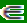 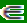 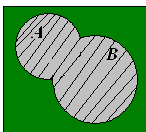 12
12
Операции над множествами
Задание 5
1. Даны множества: А = {2; 3; 8}, В = {2; 3; 8; 11}, С = {5; 11}.
    Найдите: 1) АUВ;  2) АUС;  3) СUВ.

2. Даны множества: А = {a, b, c, d}, B = {c, d, e, f}, 
    C = {c, e, g, k}.  
    Найдите (АUВ)UС.
13
13
Операции над множествами
3) Разность А и В это множество элементов А, не
    принадлежащих В. 
    Разность А и В обозначают так: А\ В.  






   
   Например, если А = {2; 4; 6; 8; 10} и В = {5; 10; 15; 20}, 
   то  А\ В={2; 4; 6; 8}.
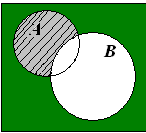 14
14
Операции над множествами
4) Дополнение множества А обозначают так: Ā.
    Дополнение множества до множества К: Ā = К\А.







    Например, если А = {3; 6; 9; 12} и К = {1; 2; 3; 4; 5; 6; …},                          
    то Ā = {1; 2; 4; 5; 7; 8; 10; 11; 13; …}.
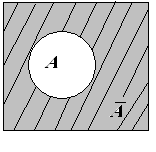 15
15
Решение задач с помощью кругов Эйлера
ЭЙЛЕР Леонард (1707-1783),
российский ученый — математик,
механик, физик и астроном.
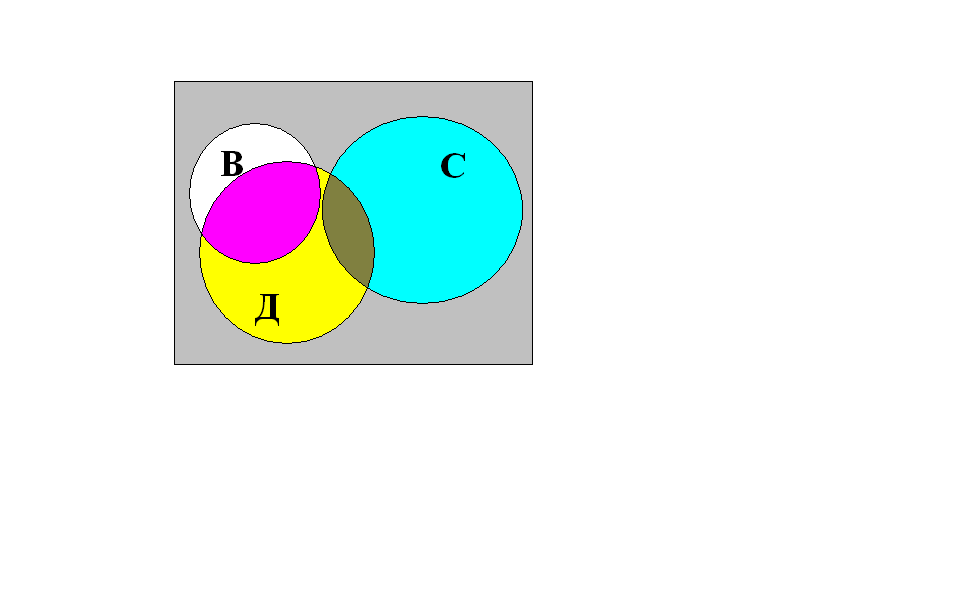 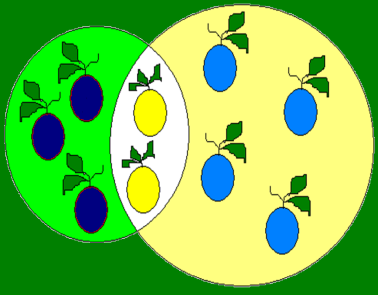 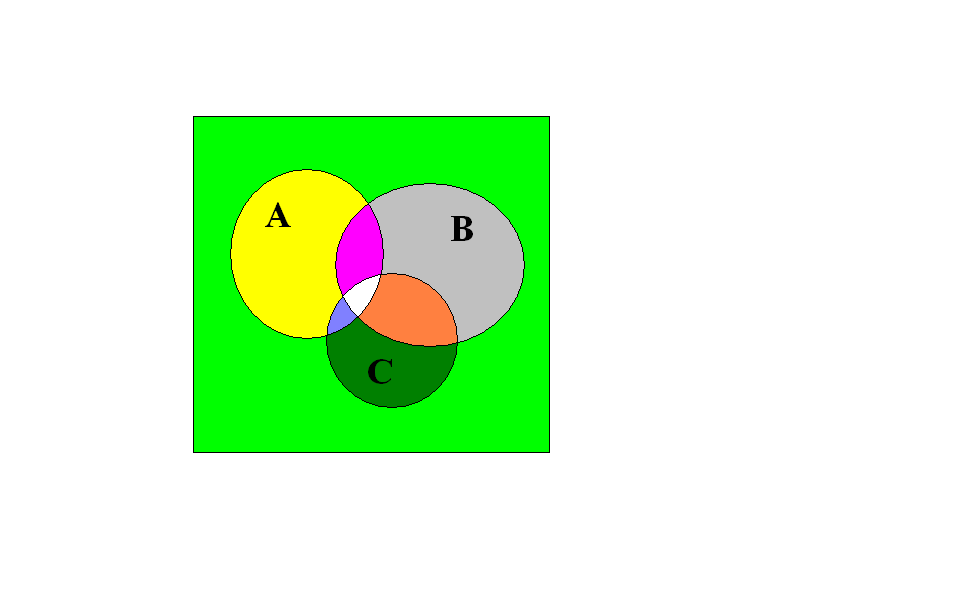 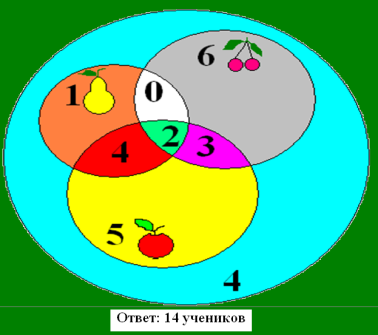 16
16
Решение задач с помощью кругов Эйлера
Задача 1
Расположите 4 элемента в двух множествах так, чтобы в
каждом из них было по 3 элемента.
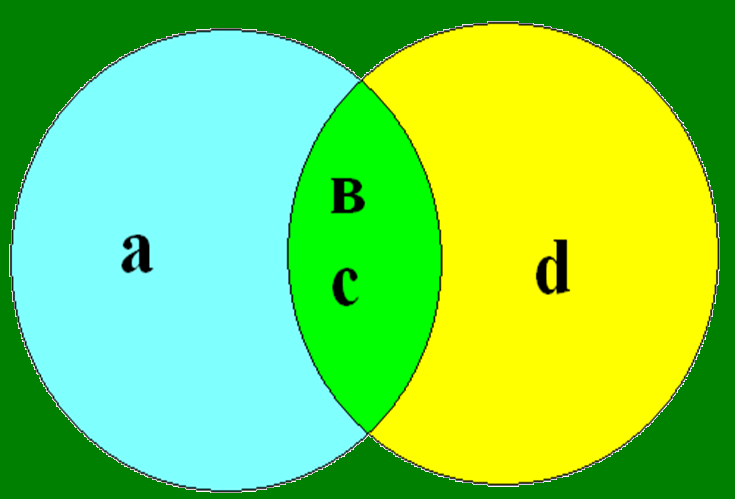 17
17
Решение задач с помощью кругов Эйлера
Задача 2
Множества А и В содержат соответственно 5 и 6 элементов,
а множество А ∩ В – 2 элемента. Сколько элементов в
множестве  А U В?
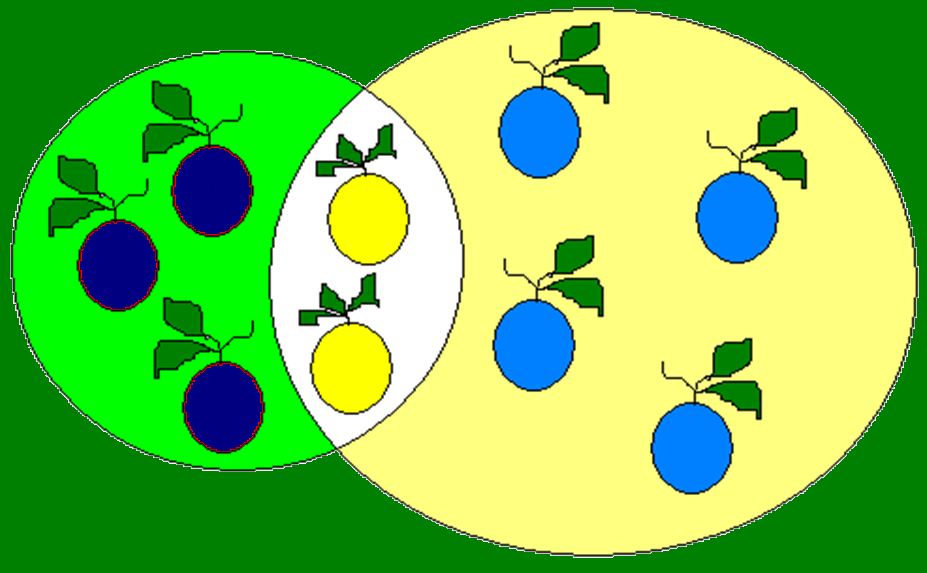 18
18
Решение задач с помощью кругов Эйлера
Задача 3
Каждая семья, живущая в нашем доме, выписывает или
газету, или журнал, или и то и другое вместе. 75 семей
выписывают газету, а 27 семей выписывают журнал и лишь
13 семей выписывают и журнал, и газету. Сколько 
семей живет в нашем доме?
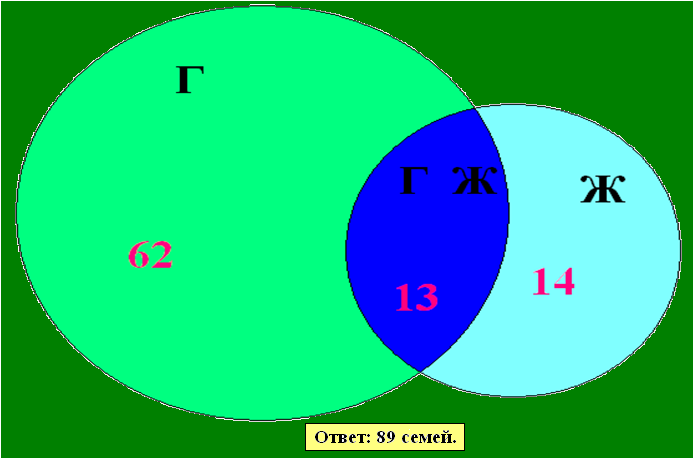 19
19
Решение задач с помощью кругов Эйлера
Задача 4
На школьной спартакиаде каждый из 25 учеников 9 –го
класса выполнил норматив или  по бегу, или по прыжкам в 
высоту. Оба норматива выполнили 7 человек, а 11 учеников 
выполнили норматив по бегу, но не выполнили норматив 
по прыжкам в высоту. Сколько учеников  выполнили 
норматив: а) по бегу; б) по прыжкам в высоту; в) по 
прыжкам при условии, что не выполнен норматив по бегу?
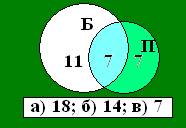 20
20
Решение задач с помощью кругов Эйлера
Задача 5
Из 52 школьников 23 собирают значки, 35 собирают марки, 
а 16 – и значки, и марки. Остальные не увлекаются  
коллекционированием. Сколько школьников  не 
увлекаются  коллекционированием?
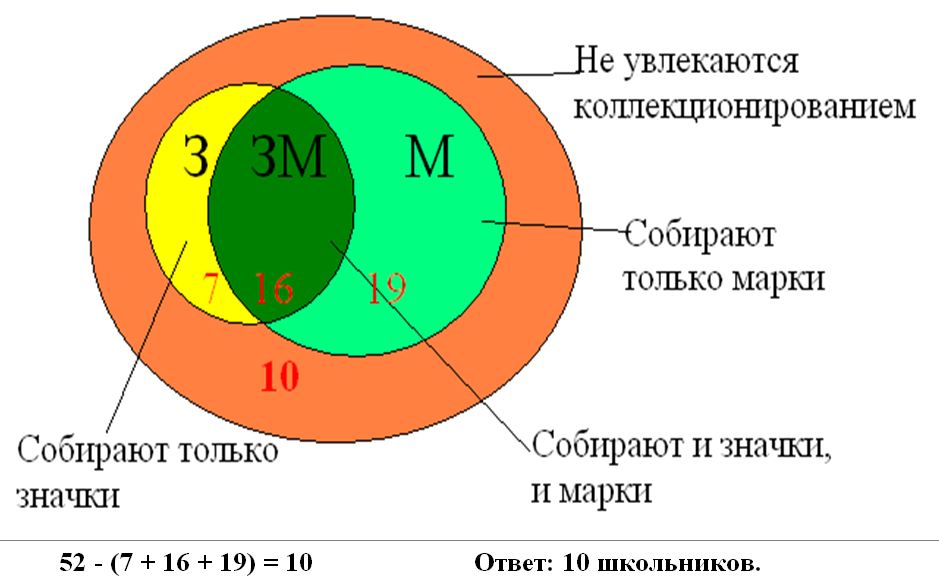 21
21
Решение задач с помощью кругов Эйлера
Задача 6
Каждый из учеников 9-го класса в зимние каникулы ровно
два раза был в театре, посмотрев  спектакли А, В или С. При 
этом спектакли А, В, С видели соответственно 25, 12 и 23 
ученика. Сколько учеников в классе?
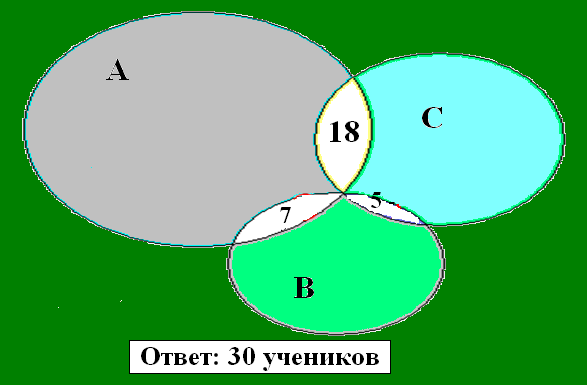 22
22
Решение задач с помощью кругов Эйлера
Задача 7
В воскресенье 19 учеников нашего класса побывали в 
планетарии, 10 – в цирке и 6 – на стадионе. Планетарий и 
цирк    посетили 5 учеников; планетарий и стадион-3; цирк и 
стадион -1. Сколько учеников в нашем классе, если никто не
успел посетить все три места, а три ученика не посетили ни 
одного места?
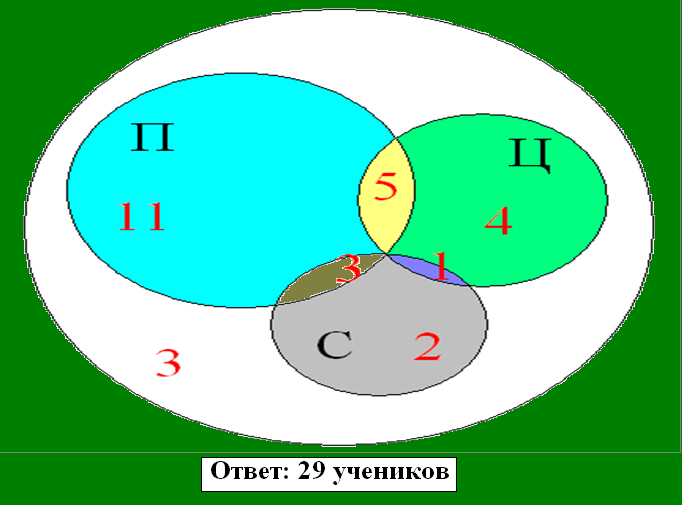 23
23
Решение задач с помощью кругов Эйлера
Задача 8
В одном классе 25 учеников. Из них 7 любят груши,
11 – черешню. Двое любят груши и черешню; 6 – груши и 
яблоки; 5 – яблоки и черешню. Но есть в классе два ученика, 
которые любят всё и четверо  таких, что не любят фруктов 
вообще. Сколько  учеников этого класса любят яблоки?
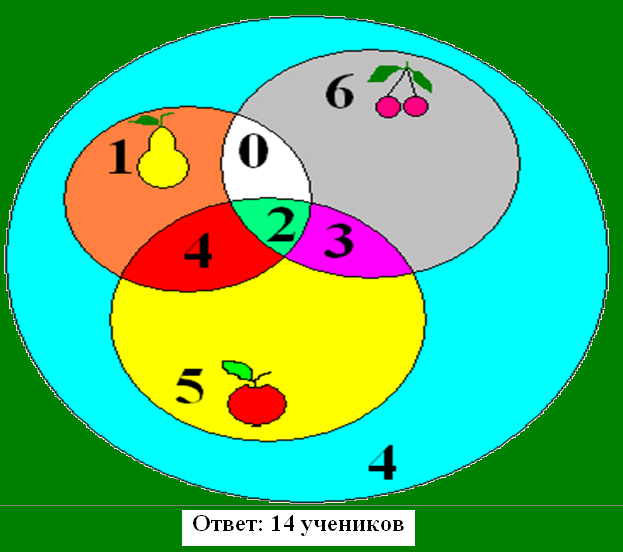 24
24
Решение задач с помощью кругов Эйлера
Задача 9
На уроке литературы учитель решил узнать, кто из 40 
учеников 9 –го класса читал книги А, В, С.  Результаты 
опроса выглядели так: книгу А прочитали 25 учеников, 
книгу В – 22 ученика, книгу С – 22 ученика; одну из книг А 
или В прочитали 33 ученика, одну из книг А или С 
прочитали 32 ученика, одну из книг В или С – 31 ученик.  
Все три книги прочитали 10 учеников.  
Сколько учеников: 
а) прочитали только по одной книге; 
б) прочитали ровно две книги; 
в) не прочили ни одной из указанных книг?
25
25
Решение задач с помощью кругов Эйлера
Задача 9. Решение:
                                   а) 



                                                             Ответ: 15 учеников
б)                                            в)





     Ответ: 12 учеников                    Ответ: 3 ученика
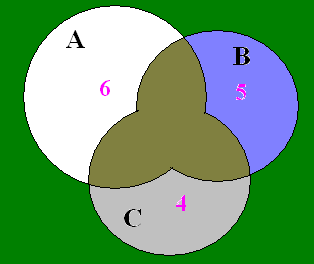 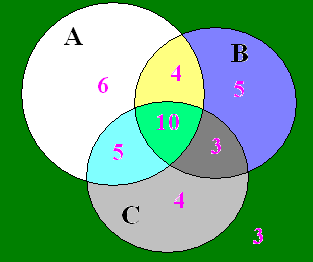 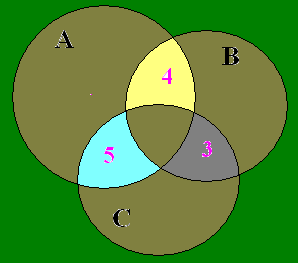 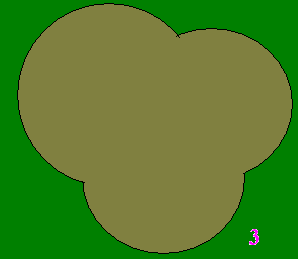 26
26
Решение задач с помощью кругов Эйлера
Задача 10
На зимних каникулах из 36 учащихся класса только двое 
просидели дома, а 25 ребят ходили в кино, 15 – в театр, 
17 – в цирк. Кино и театр посетили 11 человек, кино и 
цирк – 10, театр и цирк – 4. 
Сколько  ребят  побывало  и в кино, и в театре, и в цирке?
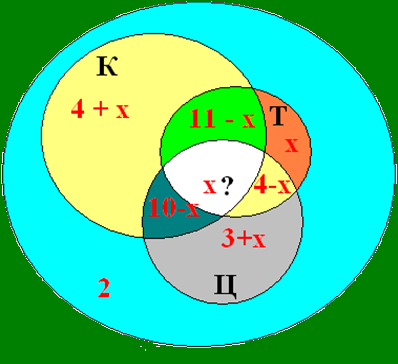 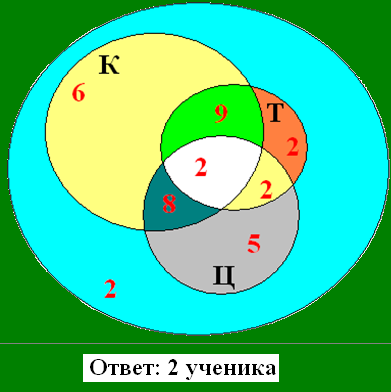 27
27